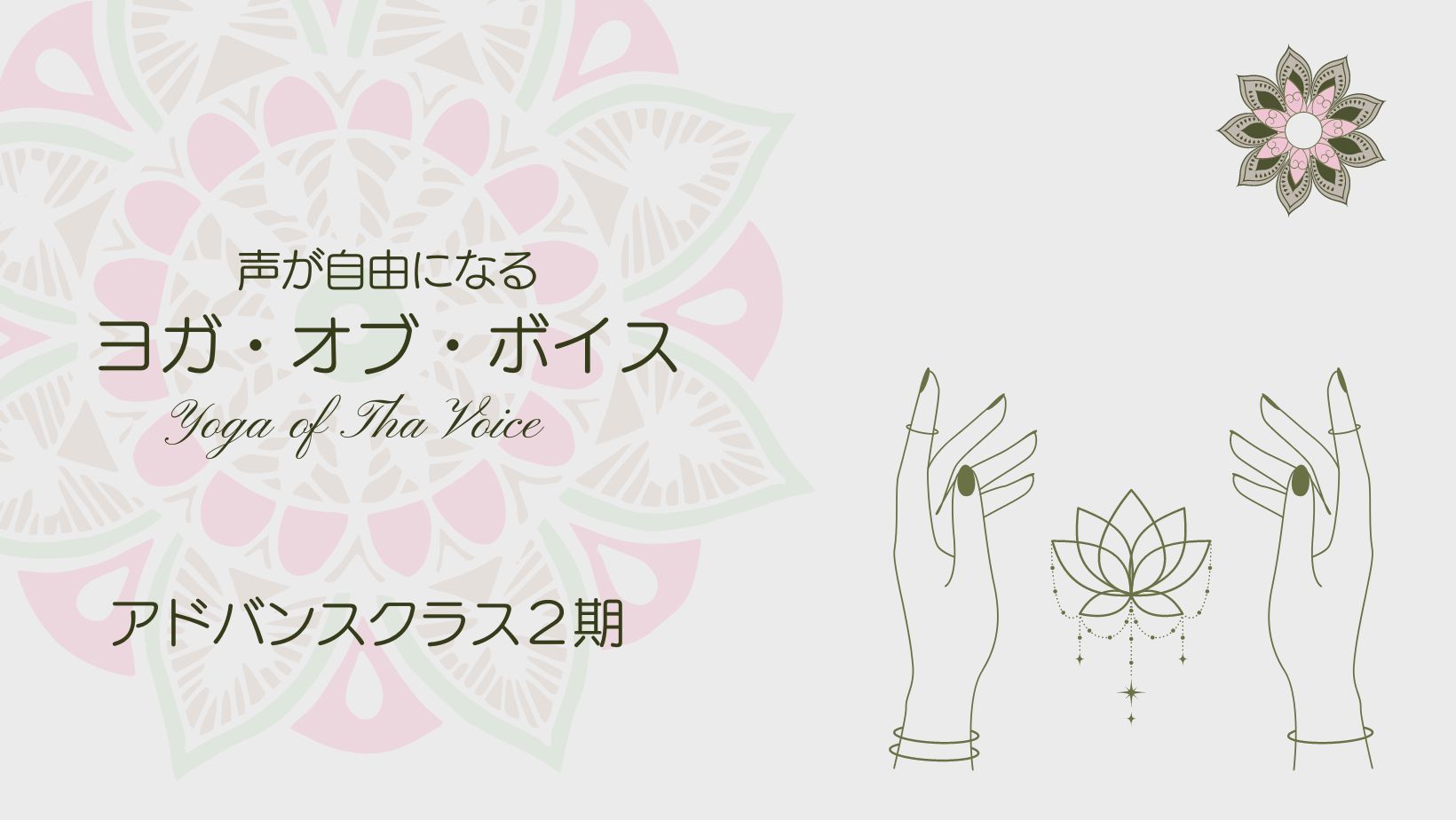 カマーk時
基本原則

あなたの声はあなたの持ち物ではなく、ついていくべき道なのです。
あなたの声はヨガです。あなたの声は、音、呼吸、表現が織りなす織物です。
声はエネルギーであり、エネルギーの機能です。エネルギーの性質は、自由に流れるものであり、その用途や声のアート、声の文化によって、形作られたり、調節されたりします。

ディープリスニング（深く聴くこと）や相互作用、そして、直観に対する敏感さを育てるには、私たちの今の身体、呼吸、そしてマインド（意識）にたくみに立ち会う能力にかかっています。
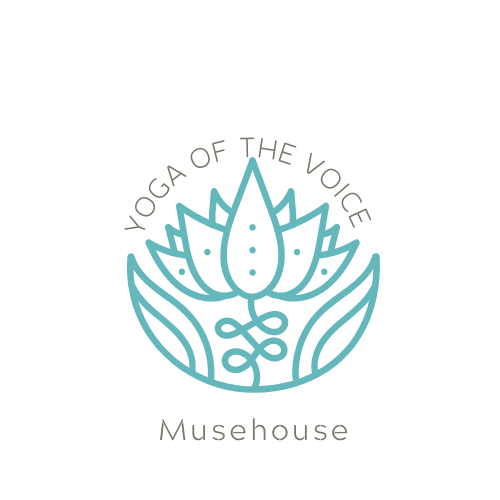 ©️Musehouse2022
歌声は、人生という力強いエネルギーのほとばしる流れに乗るための乗り物のようなものです。呼吸と音という媒体を通して、歌声はエネルギーのパターンを変容させ、身体に計り知れないほどの有益な効果をもたらし、どんな音よりも、より効果的に私たちの意識に働きかけます。声はどんな音とも違い、私たちの自己の深い部分に光を照らし、私たちのスピリチュアルな人生とつながるものなのです。

シルビア ・ナカッチ著「声を自由に!! Free your Voice」P29
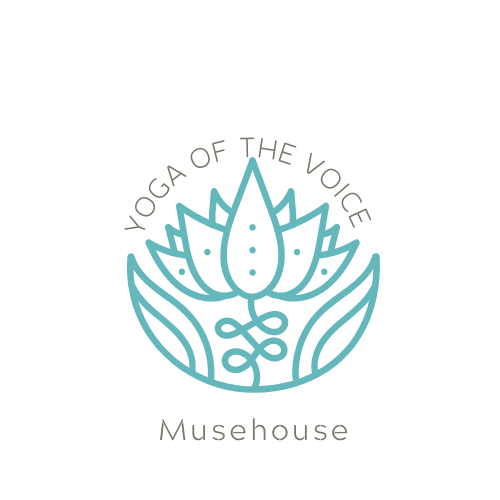 ©️Musehouse2022
ラーガ音階を用いて、歌ってみましょう
Lokah Samastah 
Sukhino Bhavantu
すべての世界が幸せでありますように。
ラーガ・ブーパーリ
Bhūpālī
演奏時間帯= 夜第1節 （午後6時〜9時） 　
タートThat=karyan（Sa Ri Ga Ma Pa Dha Ni Sa' ( C D E F＃ G A BC')
vadi(第1強調音)：Ga       samvadi(第2強調音)：Dha      
aroha＝   Sa Ri Ga Pa Dha Ṡa （サ、レ、ガ、パ、ダ、サ）
avarohana ＝ Ṡa Dha Pa Ga Ri Sa (Dha, Sa) （サ、ダ、パ、ガ、リ、サ）
1.ある定まった音列をもつ。　　　Sa Ri Ga Pa Dha Ṡa （サ、レ、ガ、パ、ダ、サ）
2.ラーガの最小音数は5、最大は9である。(ただし例外はある)　　　５つ
3.固有の上がりかた、下がりかたがある。
aroha＝   Sa Ri Ga Pa Dha Ṡa （サ、レ、ガ、パ、ダ、サ）
avarohana ＝ Ṡa Dha Pa Ga Ri Sa (Dha, Sa) （サ、ダ、パ、ガ、リ、サ）

4.固有の旋律単位がある　　G R G; P G; D P; S' D P G; P G R G; G R S;
5.固有の強調音、開始音、終始音がある
vadi(第1強調音)：Ga       samvadi(第2強調音)：Dha  
6.固有のアクセント、修飾技法がある。
チャンティングとは？
Q.チャンティングというと、どのようなものを思い浮かべますか？
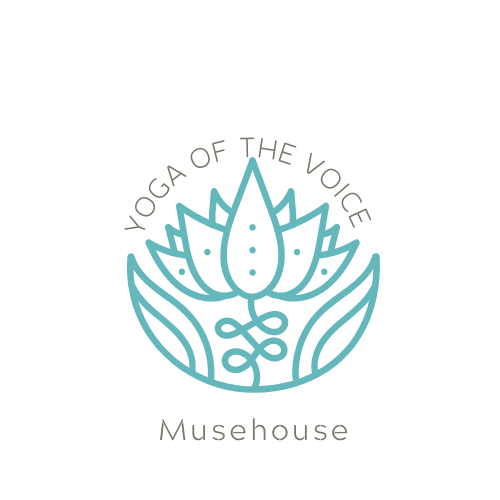 ©️Musehouse2022
呼吸、音、トーン、シードシラブル 、
インボケーション、ボーカルメディテーション 、
マントラ 、祈り

チャンティングはこれら全てです。
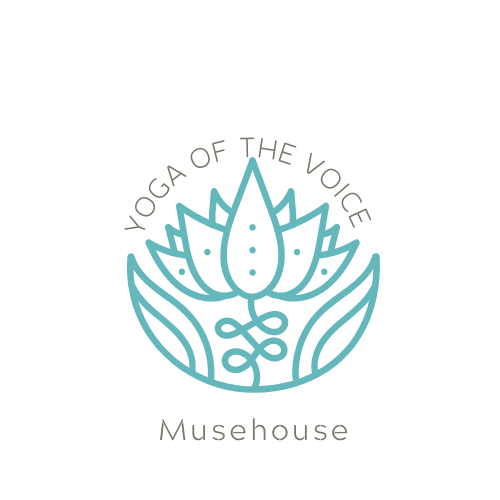 ©️Musehouse2022
ハートがクリアになって、
私たちの想像力を超えて即興できるようになるとき、
全てはチャンティングとなるのです
短いスピリットの決まったメロディーがある歌でも、
メロディーやハーモニーのバリエーションを自由に試すことは、
時間を超越するような体験です。

シンプルな形式でありながら、限りないバリエーションを持つチャンティングは、
私たちが他の人と分かち合いたい気分にさせてくれます。
私たちはそれを捧げたくなります。全てのものに与えたくなります。
シードシラブル やマントラのチャンティングは、
始まりと終わりがあったり、決まった形式があるけれど、
もっとバリエーションも豊かに、即興の余地があります。


歌うこととチャンティングの違いは、
ありません。
＊ジョージ・ハリソン　「My Sweet Lord」は現代のチャンティングと言えるかも!!
メディスンメロディーのチャンティングは終わりがなく繰り返されるもの。また、メロディーは短くて覚えやすいものである。


ミュージシャン、そして音のアーティストとして私が一番愛する、もっとも洗練された練習はラーガのチャンティングです。
ラーガを歌う時は、いつも同じラーガ、あるいは同じメロディーの配列であったとしても異なった方法で歌うようにしています。
最終的にヨガ・オブ・ボイス は、
あらゆる種類のチャンティングに生命を与えることをめざし、
全ての声の芸術を統合します。
どうやってチャンティングの
レパートリーを増やすのか？
マントラ・歌✖️ラーガ
３✖️３＝９
３つのマントラ と３つのラーガ で９つのバリエーション
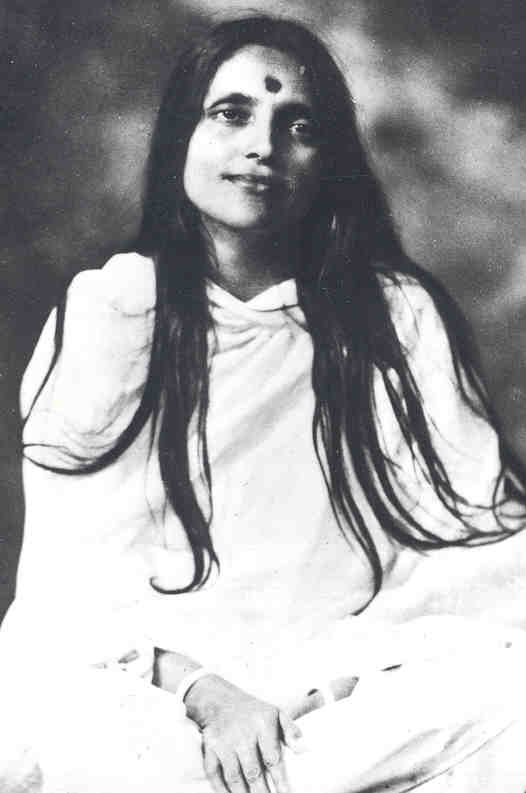 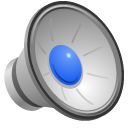 トラック1９：神なる母への
ヒンドゥのインヴォケーション
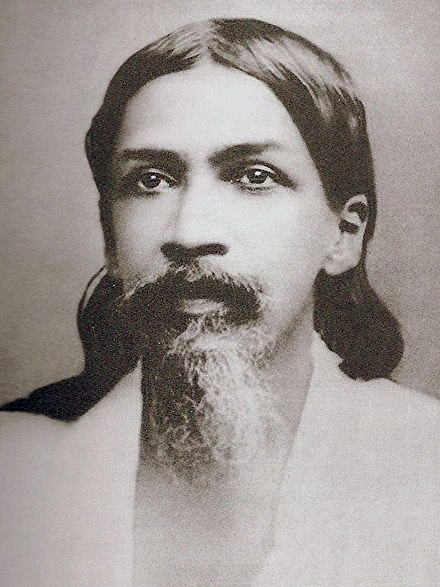 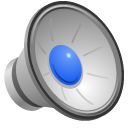 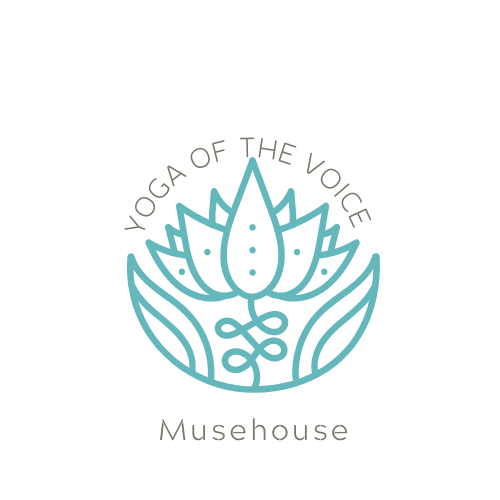 ラーガ　ヤマン　スケール
シュリ・オーロビンド
インドの聖者、ヨガのグル
Anandamayi Ma.
©️Musehouse2022
Ananda Mai
Chaitanya Mai
Satya Mai
Para Mai
おお、あなたは至福に満ち、意識に満ち、真実に満ちた最高のもの
シュリ・オーロビンド
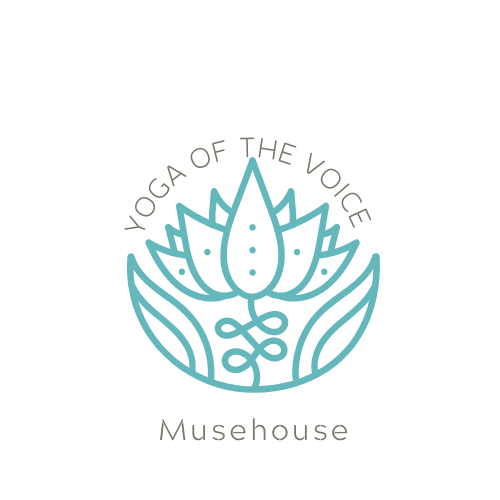 ©️Musehouse2022
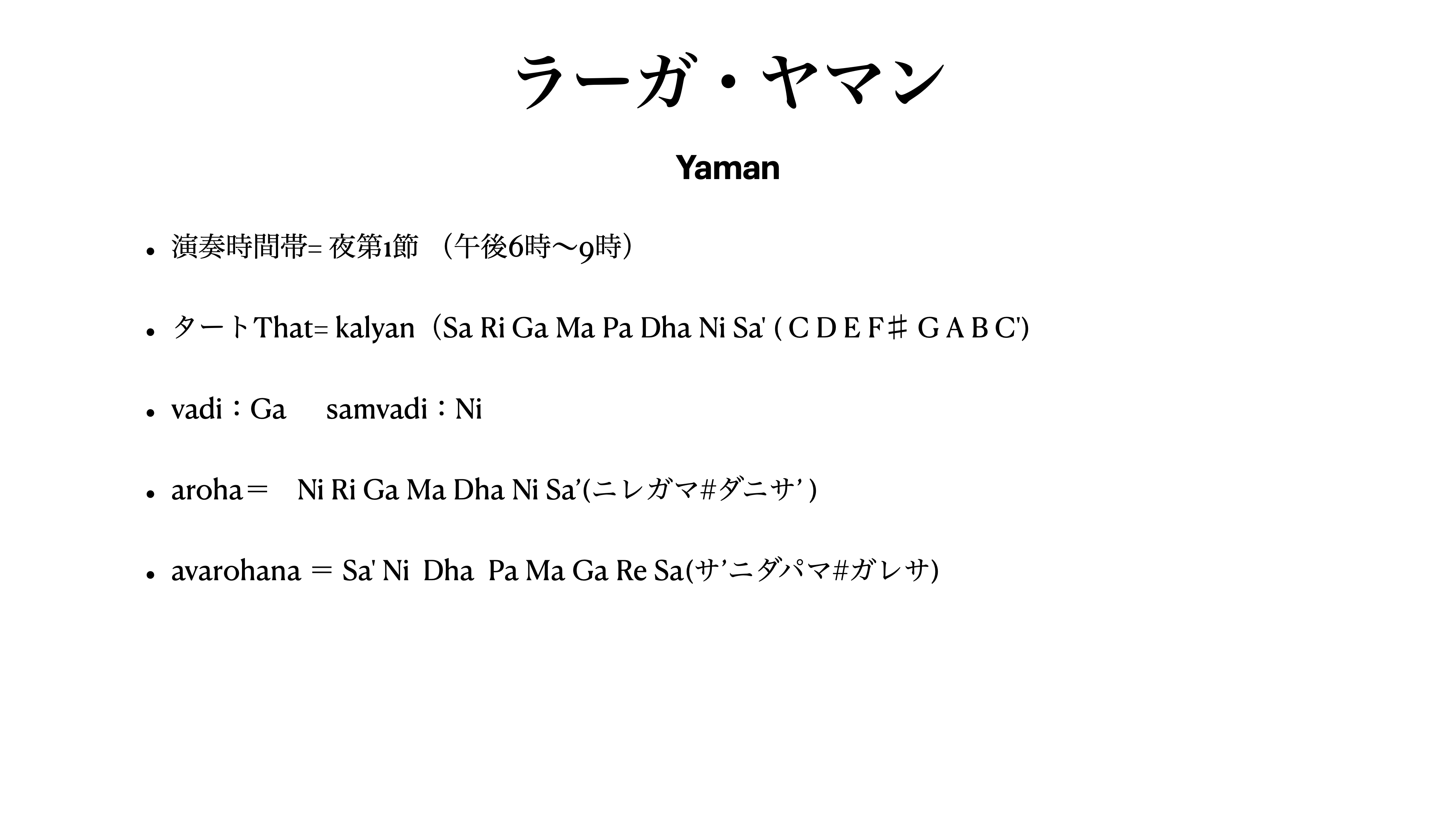 他に2種のチャントをつけておりきます。同じマントラですが、メロディーは違います。
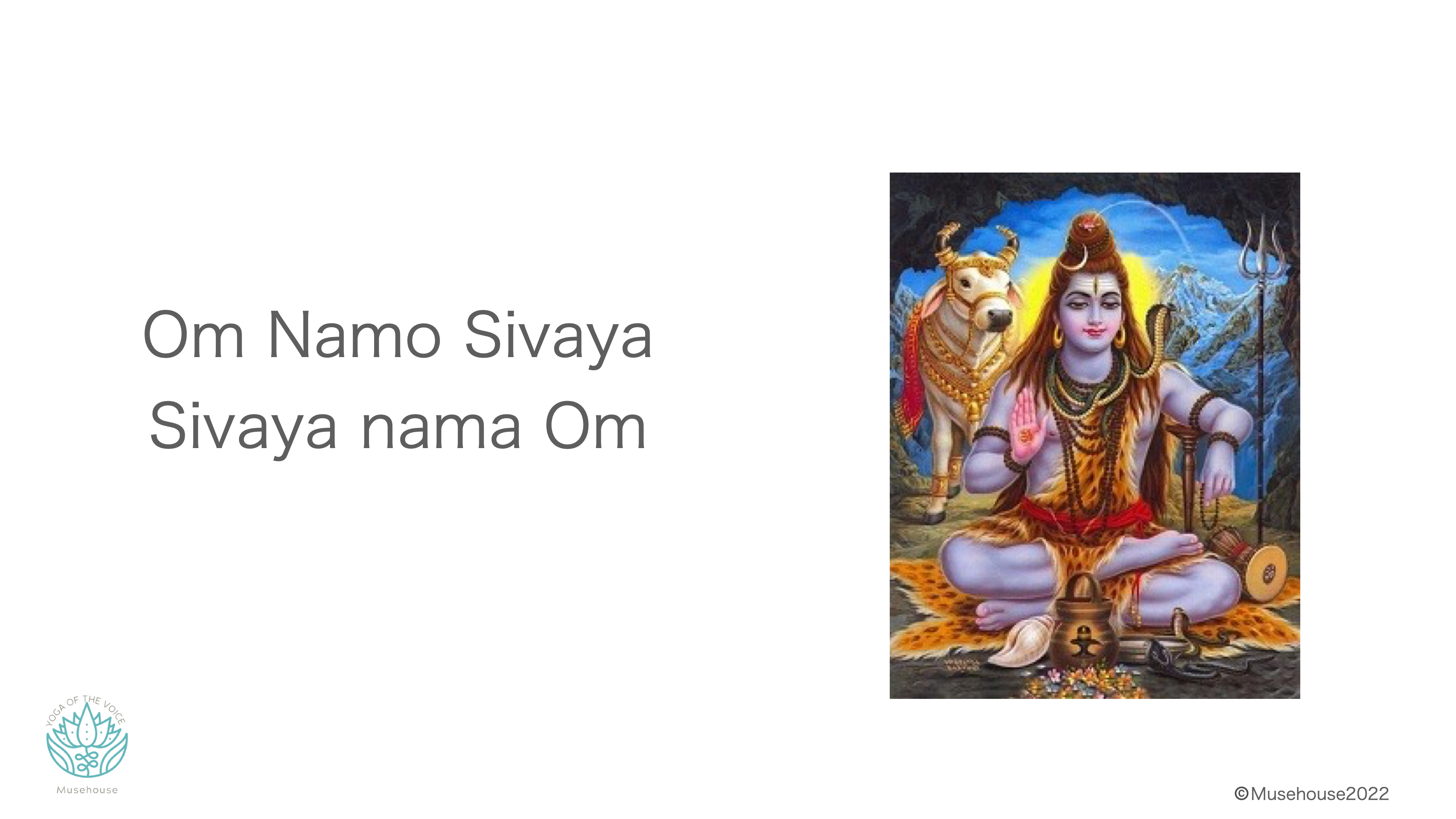 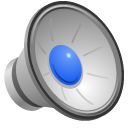 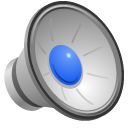 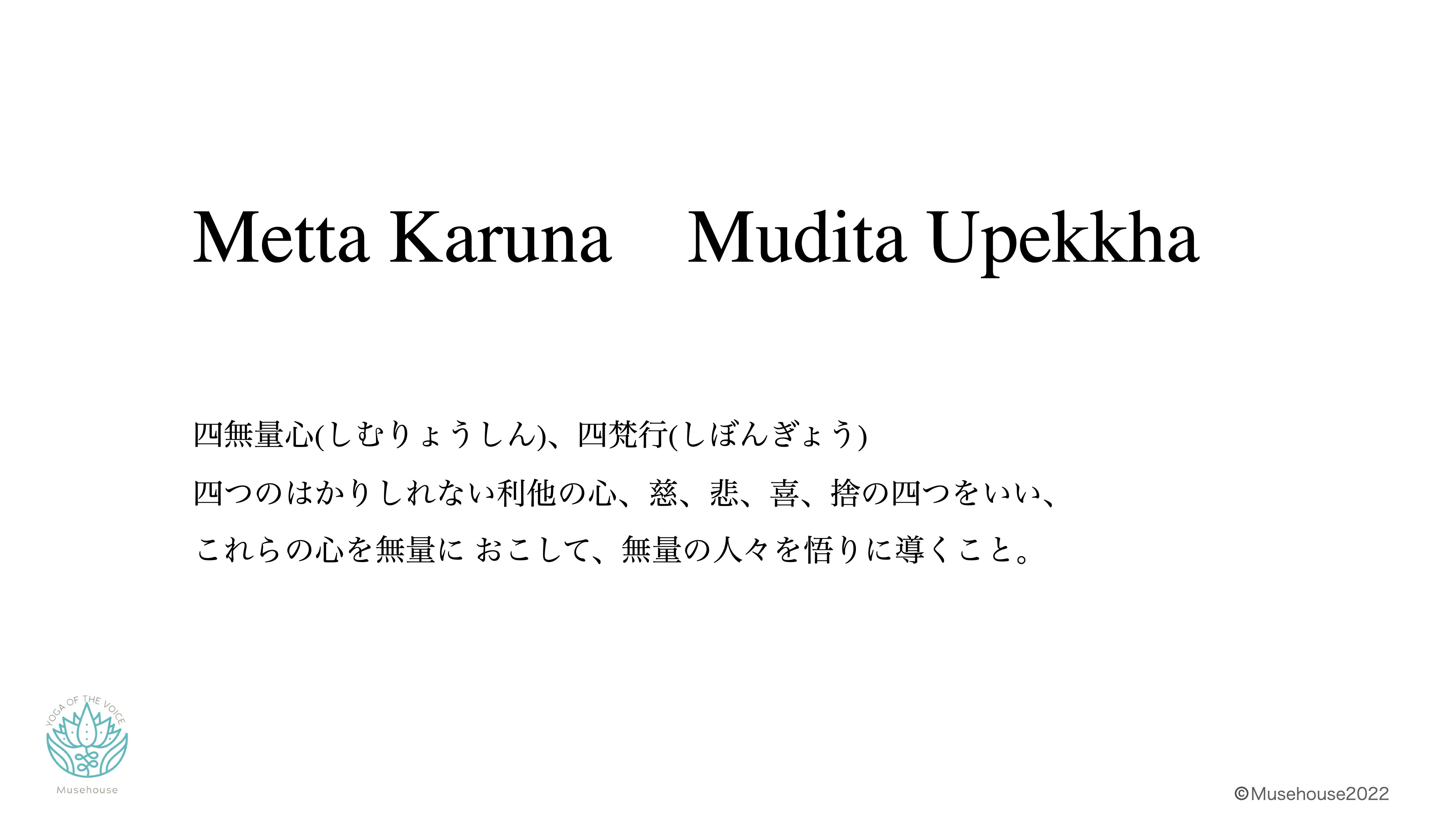 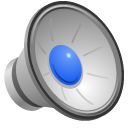 Twameva mata 

Twameva mata cha pita twameva 
Twameva bandhushcha sakha twameva 
Twameva vidya dravinam twameva 
Twameva sarvam mama deva deva
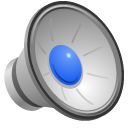 第9回宿題
１、紹介したマントラのどれかを選んで歌ってみましょう。
２、ラーガの旋律で、マントラ を歌ってみましょう。


歌ったものをFBグループに是非アップしてください。
https://www.facebook.com/groups/1071982803380128
＊録音ではなく動画で撮る方がFBにはアップしやすいです。ご自身を撮るのに抵抗のある方は、周りの景色や絵、写真などにカメラを向けて固定し、歌ってください。